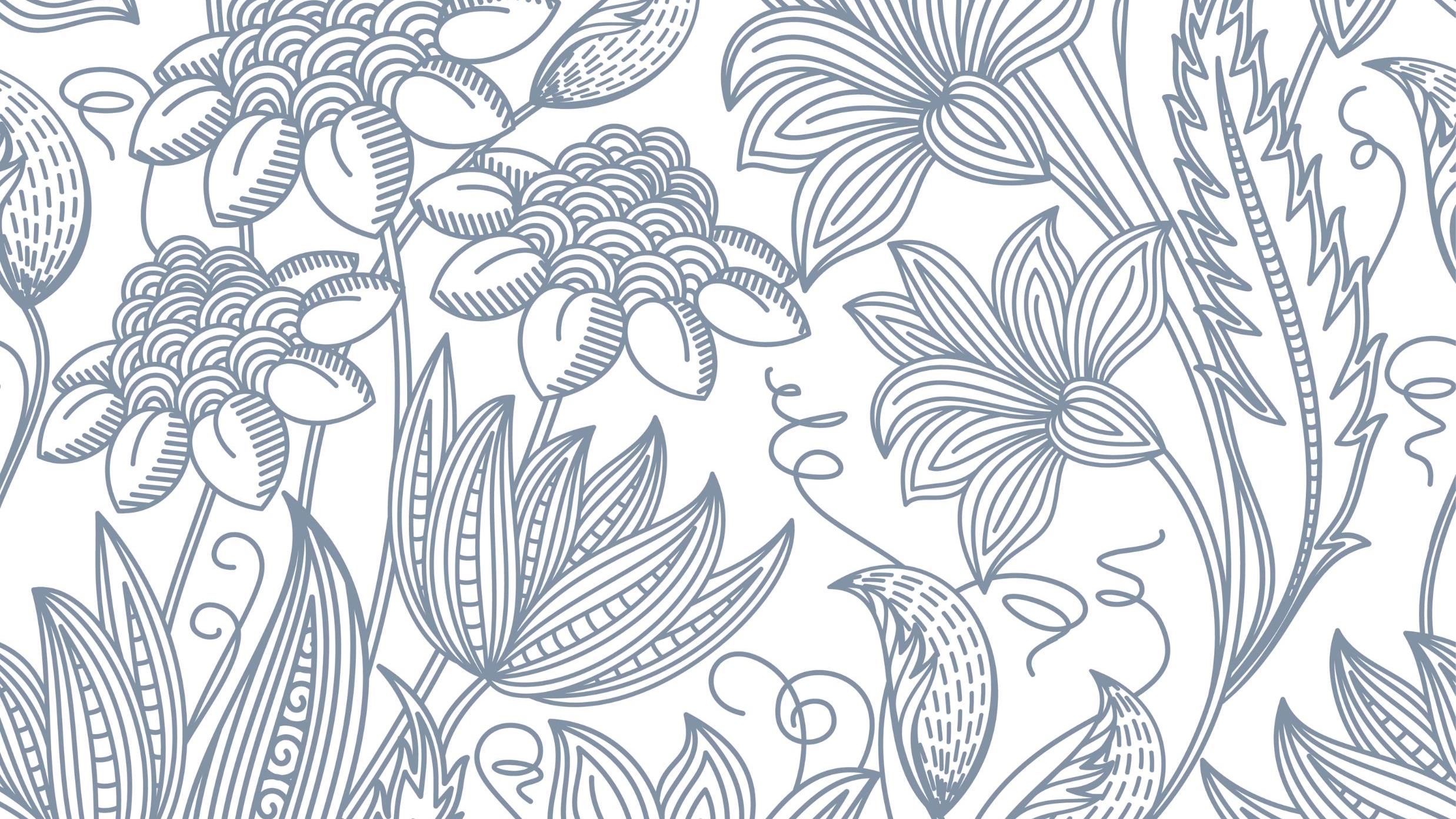 Mental Health Integration
Week 8 Part 1- Opportunity of Mental Health Issues
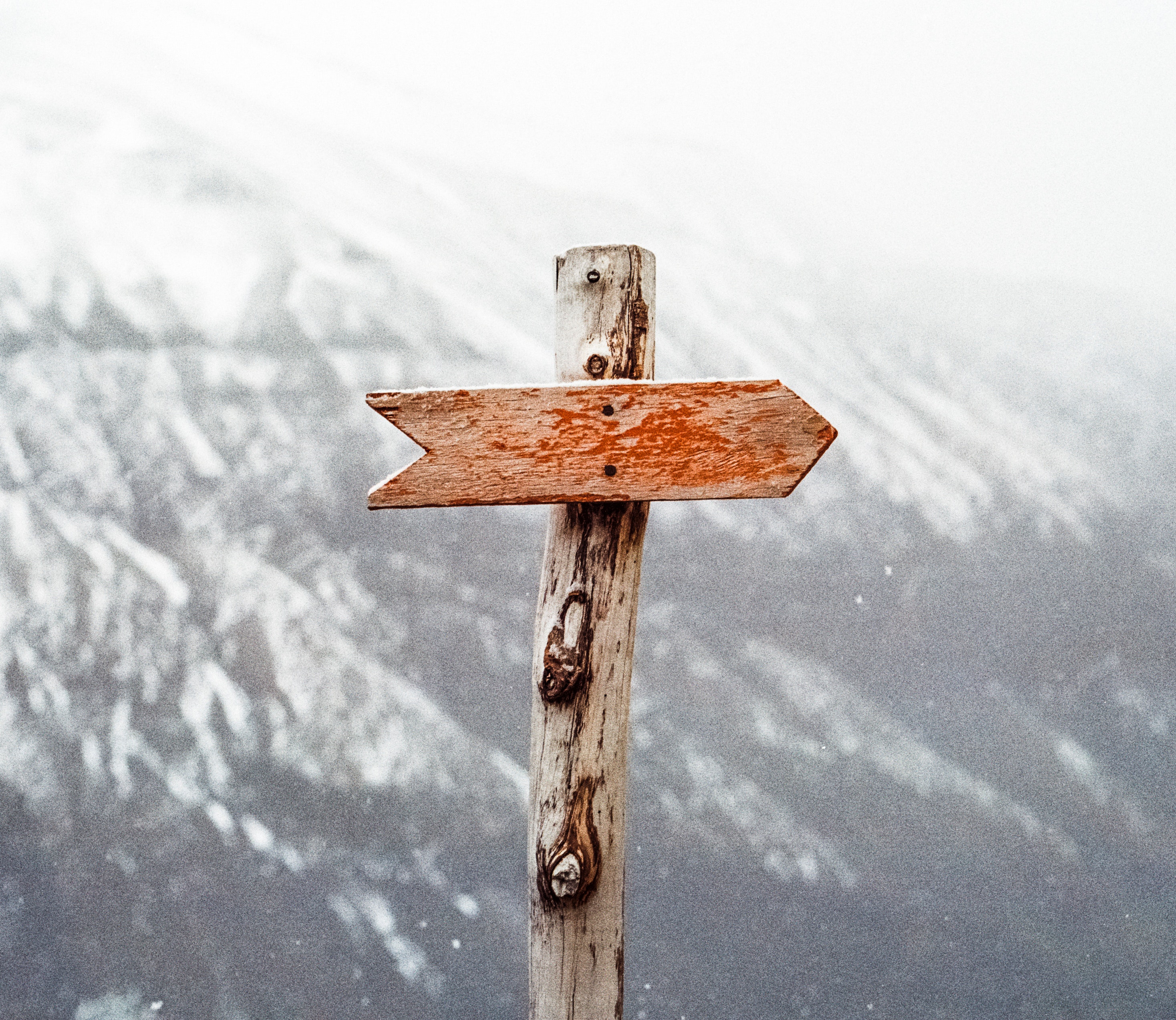 The gift of disorientation
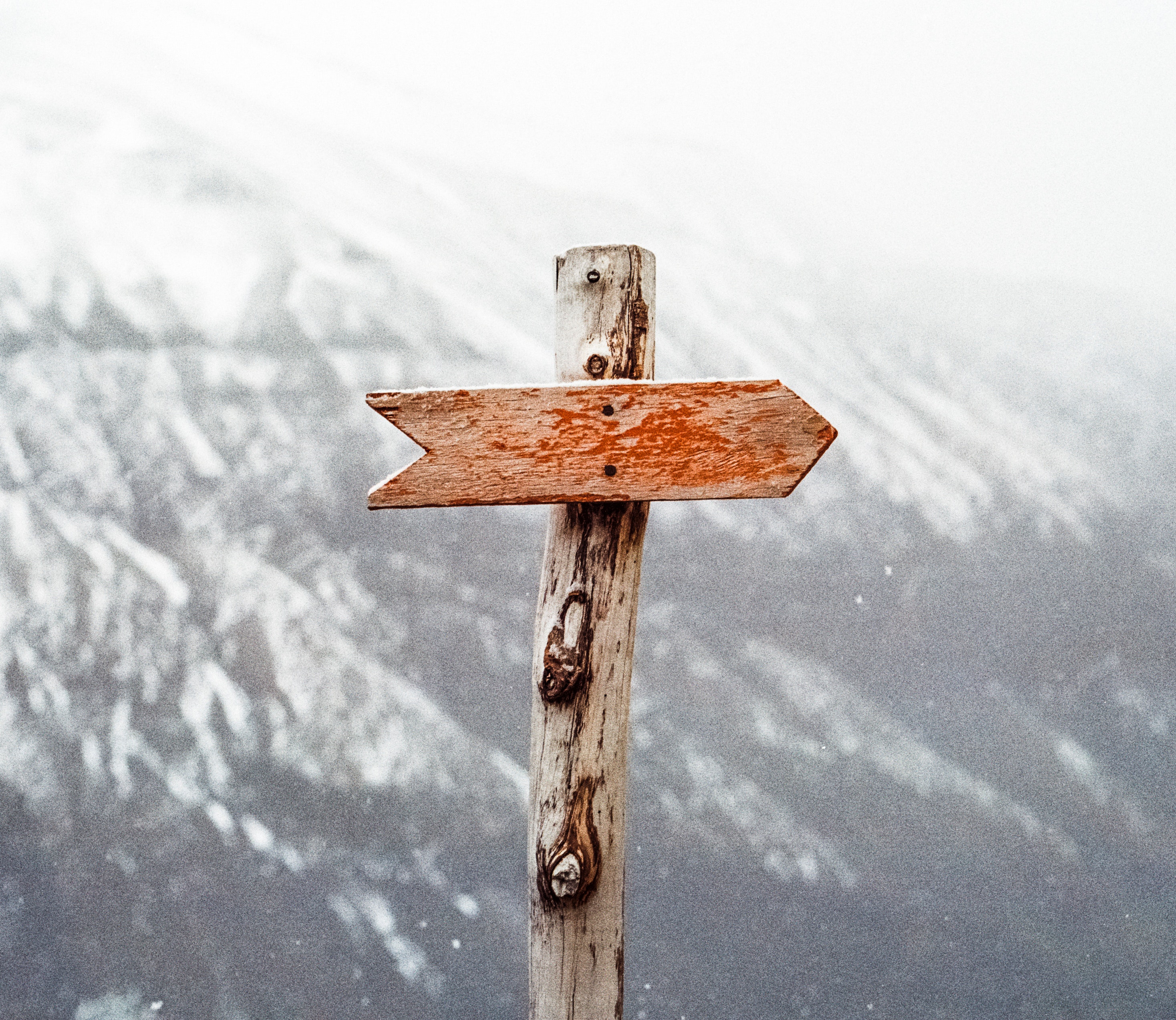 The gift of reorientation
Physical CarePhoto by Leon Ardho from Pexels
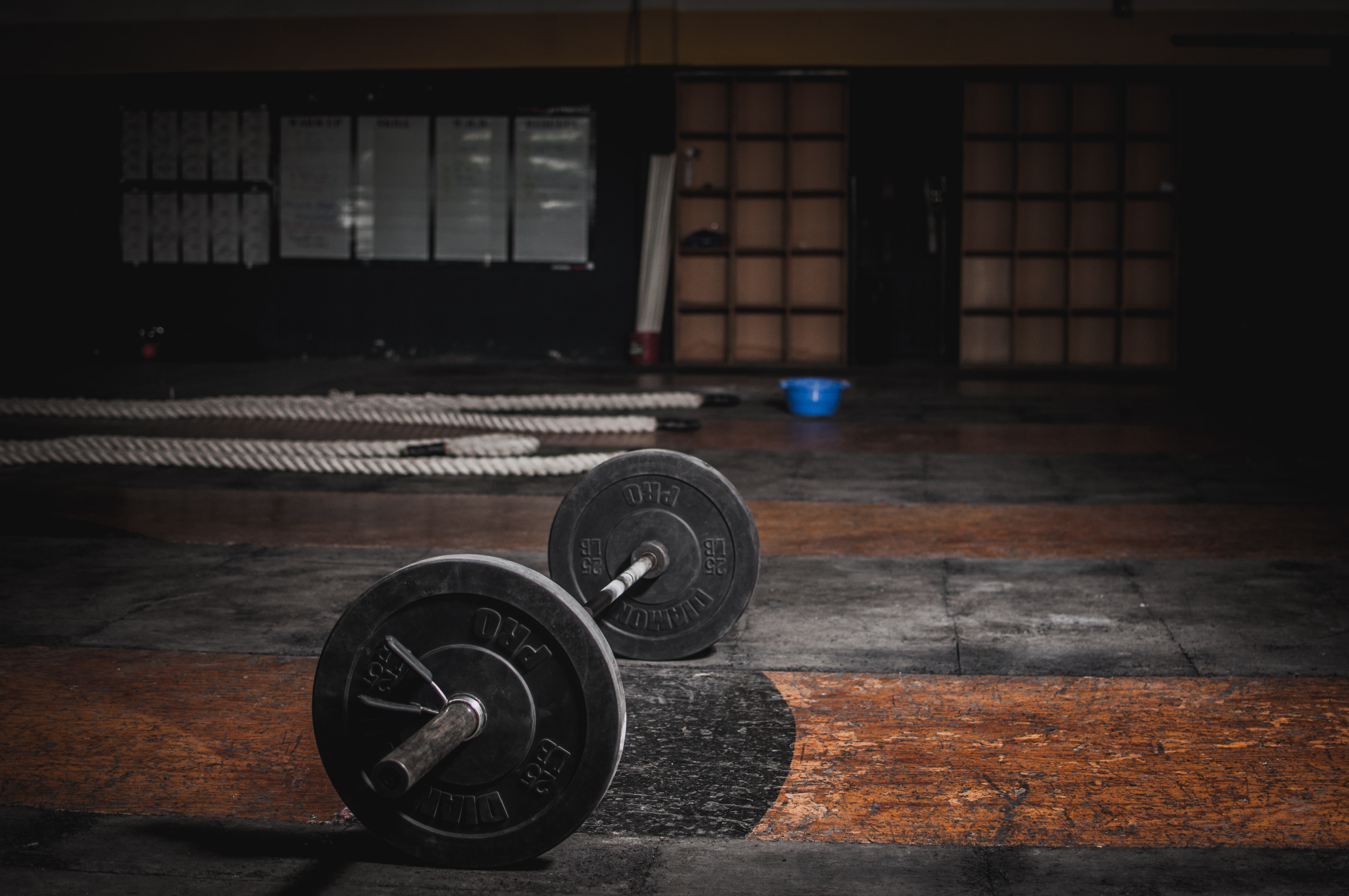 SleepPhoto by Christian Domingues from Pexels
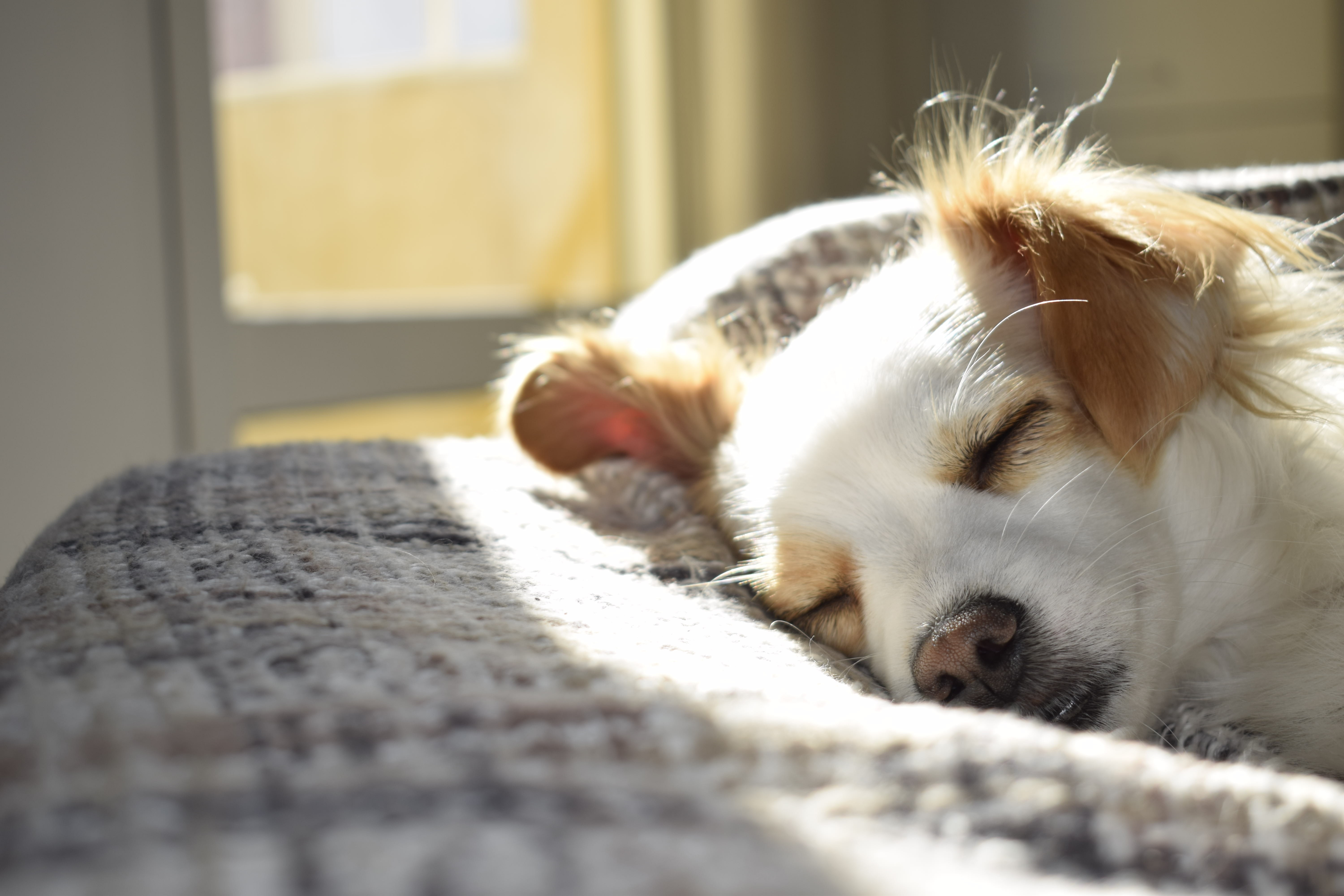 DietPhoto by Ella Olsson: https://www.pexels.com/photo/flat-lay-photography-of-vegetable-salad-on-plate-1640777/
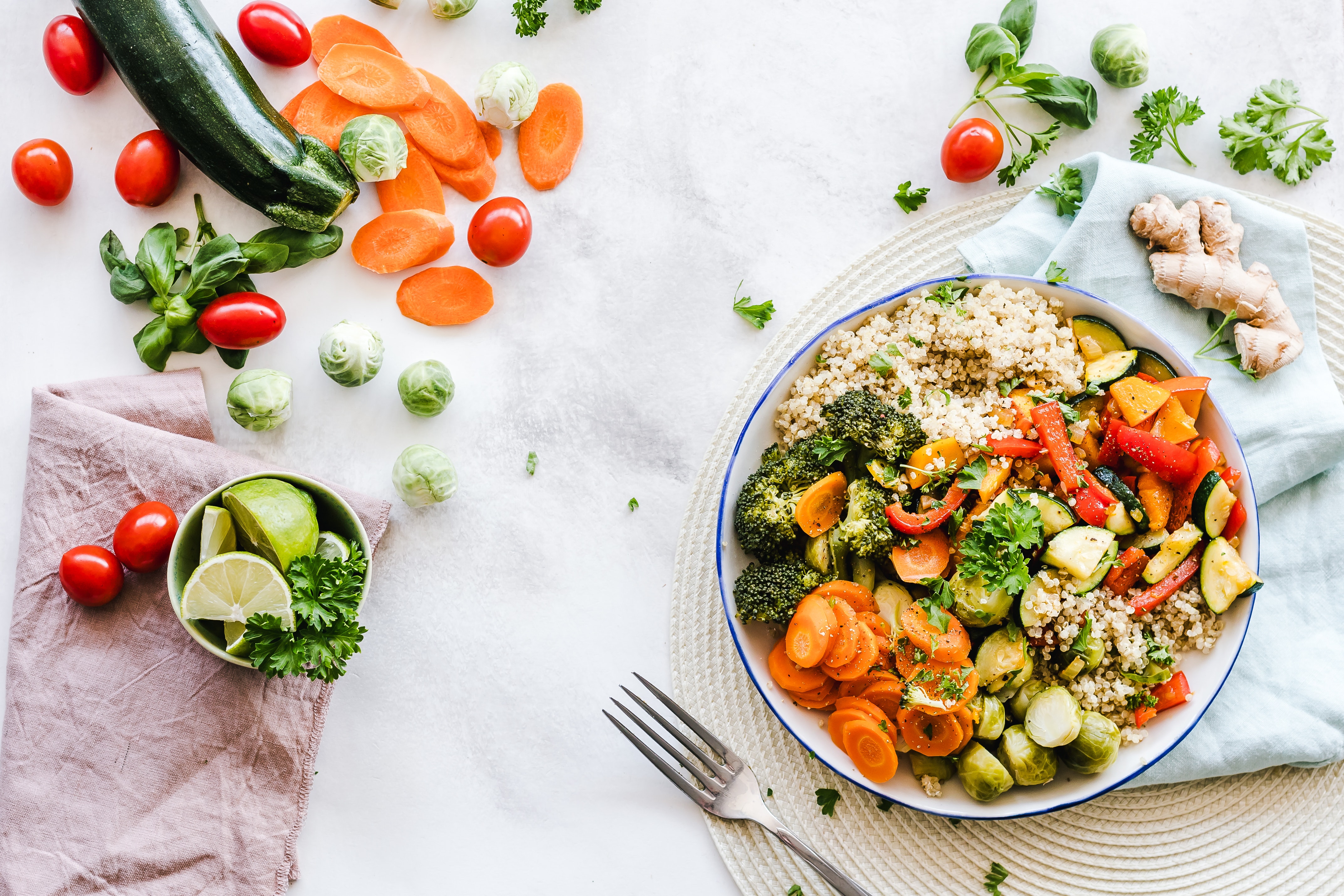 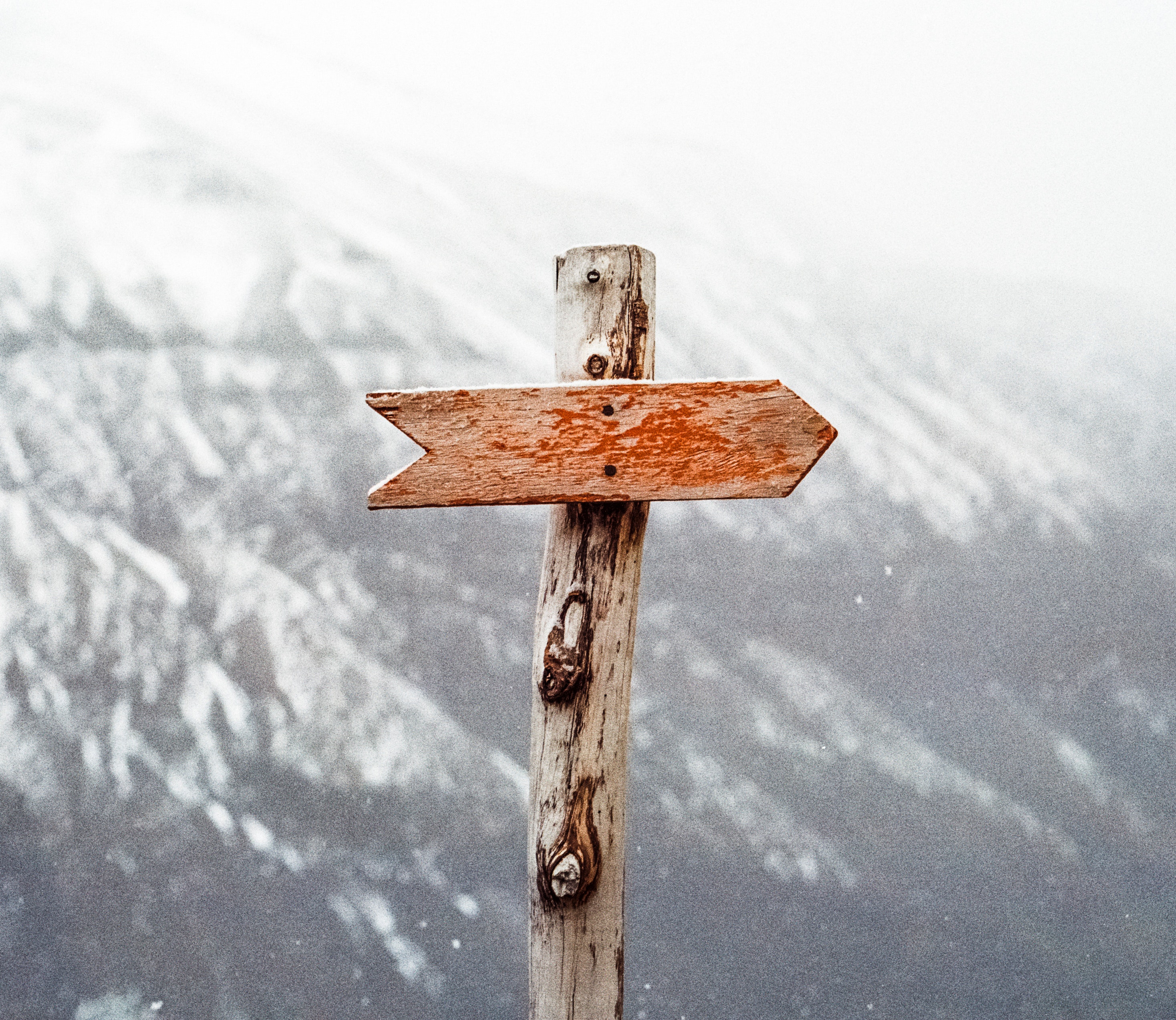 What if there is more?
Keystone habits:

What are the habits that are going to change our other habits?

Ex. Exercise.
The key to changing habits

“The Golden Rule has influenced treatments for alcoholism, obesity, obsessive compulsive disorders, and hundreds of other destructive behaviors, and understanding it can help anyone change their own habits.”

Cue is the key-
Use the cue for the old activity to cue the new habit.
The momentum of habits:

“Some habits have the power to start a chain reaction, changing other habits as they move through an organization. Some habits in other words, matter more in remaking businesses and lives.”  

“A huge body of studies has shown that small wins have enormous power, an influence disproportionate to the accomplishments of the victories themselves. “Small wins are a steady application of a small advantage,”
What are the implications of habits around:

Self-care
Routine
Exercise
Diet
Community
Therapy
Reconnection and reintegration
Self-work as habitPhoto by Jessica Lewis Creative: https://www.pexels.com/photo/white-notebook-and-pen-606539/
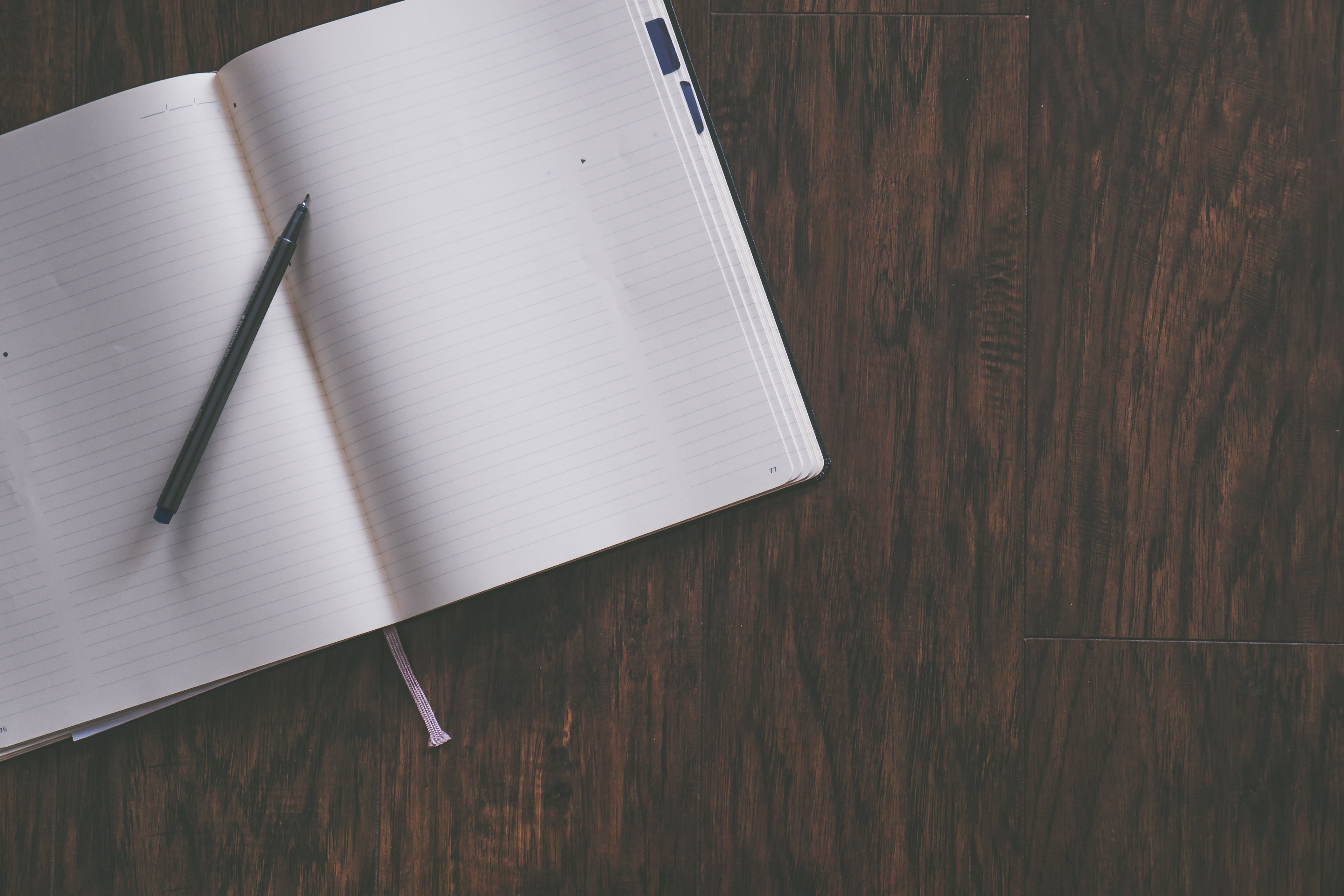 Photo by Monstera at Pexels
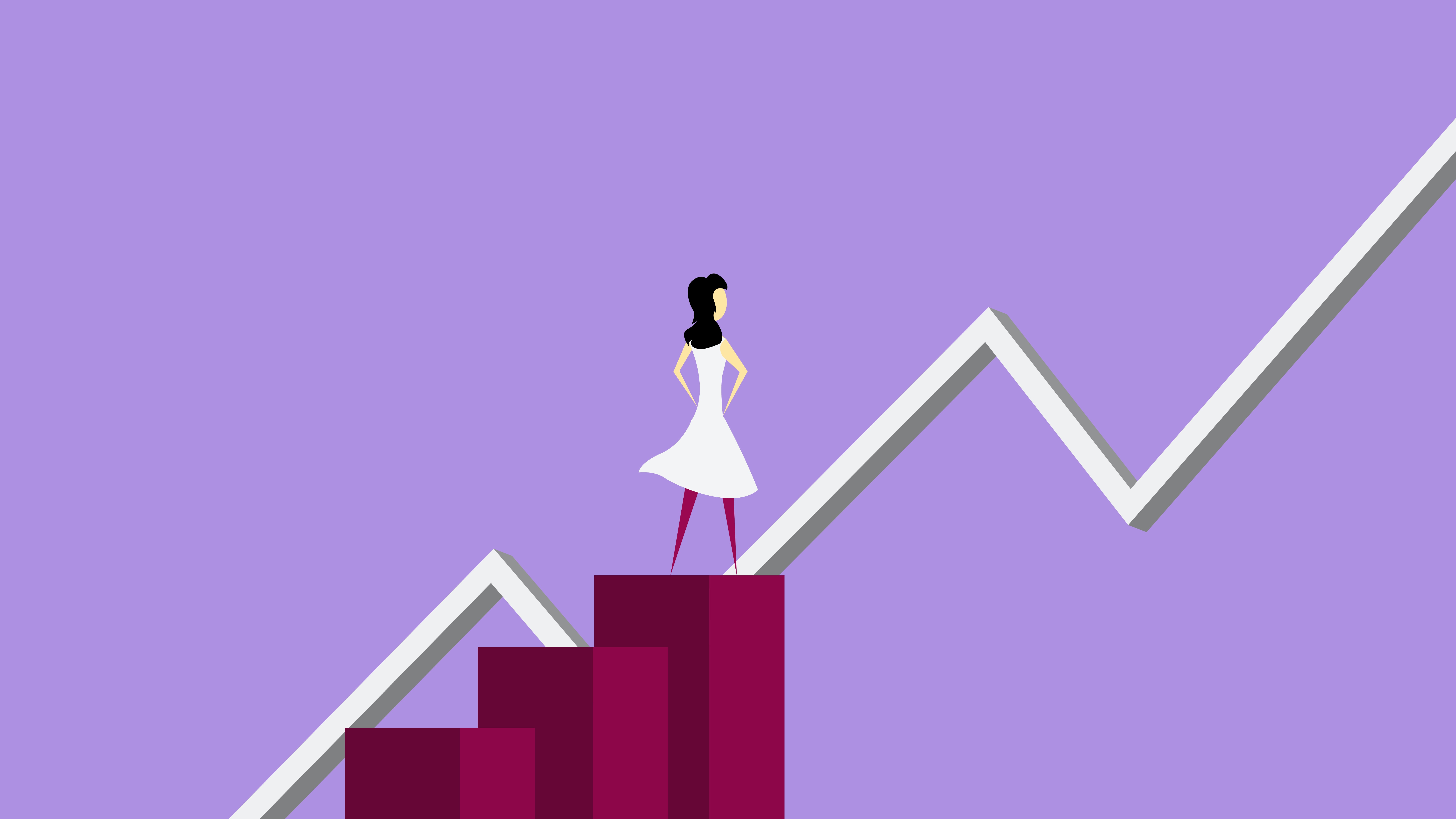 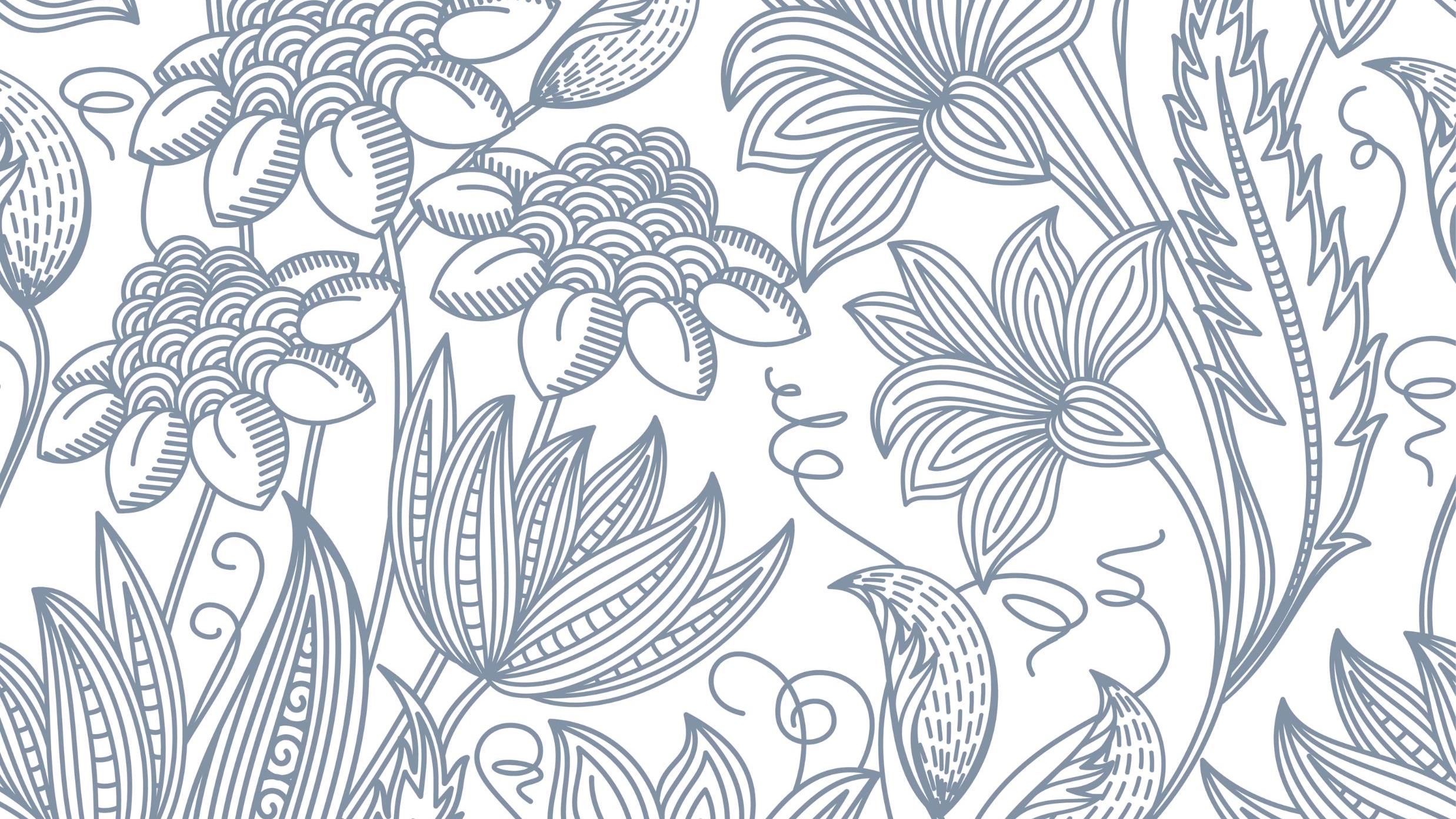 Mental Health Integration
Week 8 Part 2- Post-Traumatic Growth
Post-Traumatic Growth 

In 30%-70% or 40%-75% of cases
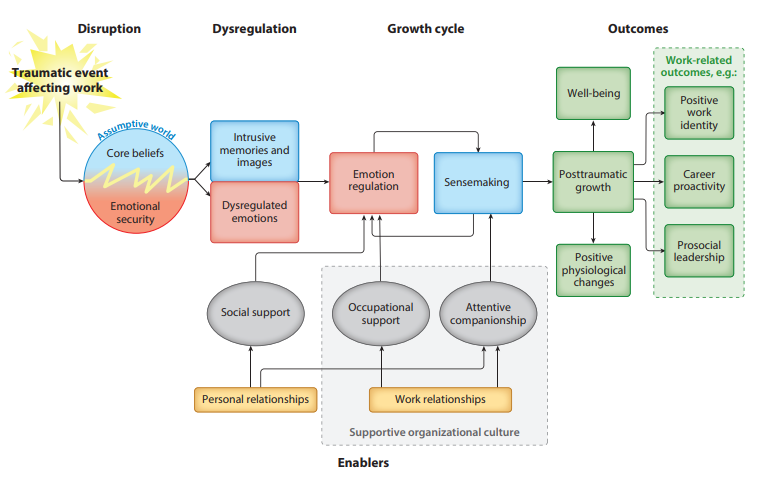 Post-Traumatic Growth 

Key to outcomes is sensemaking or meaning making
2 Corinthians 1:3-7

3 Praise be to the God and Father of our Lord Jesus Christ, the Father of compassion and the God of all comfort, 4 who comforts us in all our troubles, so that we can comfort those in any trouble with the comfort we ourselves receive from God. 5 For just as we share abundantly in the sufferings of Christ, so also our comfort abounds through Christ. 6 If we are distressed, it is for your comfort and salvation; if we are comforted, it is for your comfort, which produces in you patient endurance of the same sufferings we suffer. 7 And our hope for you is firm, because we know that just as you share in our sufferings, so also you share in our comfort.
Cause your scars shine like dark starsYeah, your wounds are where the light shines throughSo let's go there, to that place whereWe sing these broken prayers where the light shines through--The wound is where the light shines throughYeah, the wound is where the light shines through

Switchfoot- Where the Light Shines Through
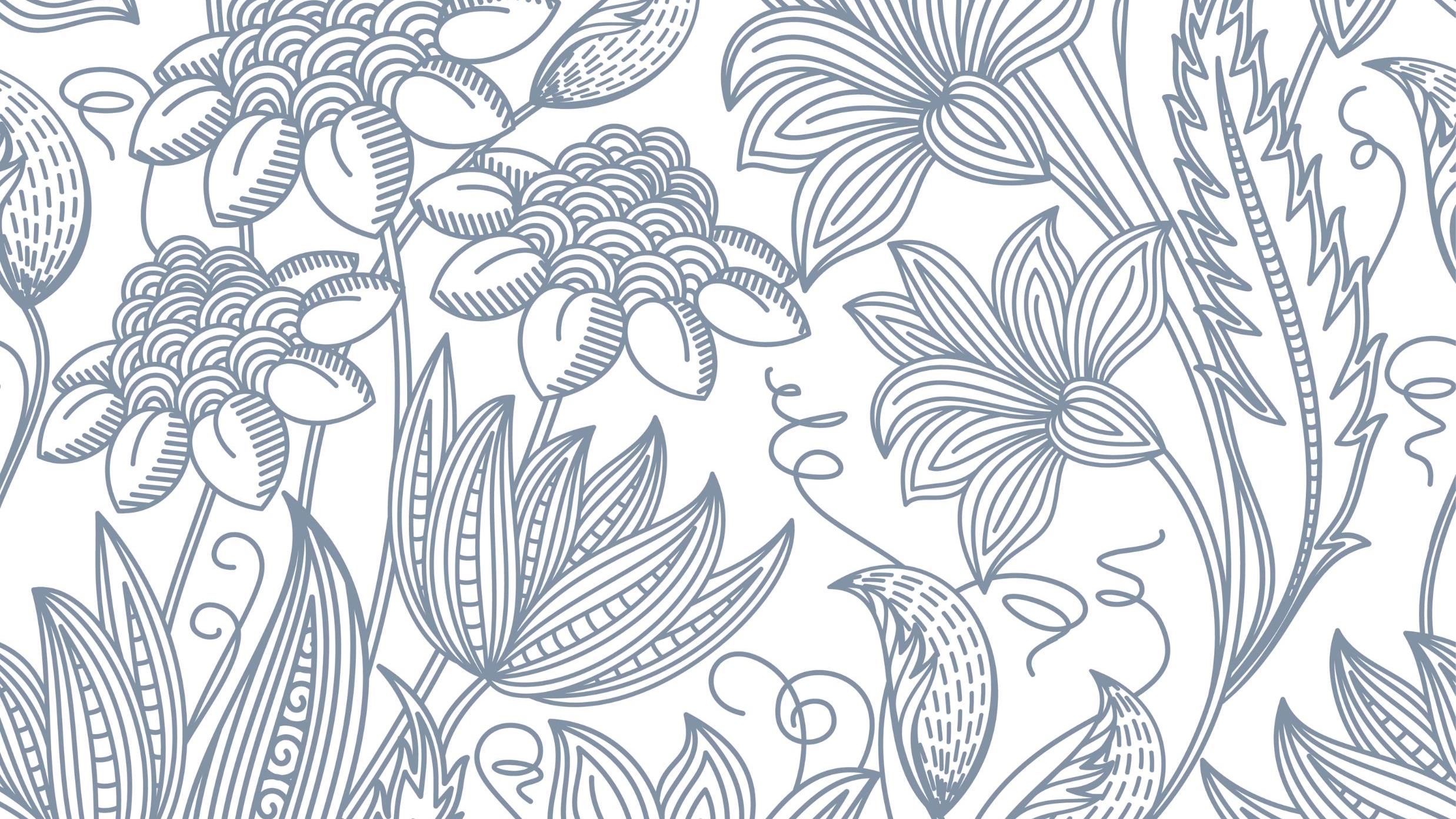 Mental Health Integration
Week 8 Part 3- Limits
Paradox: mental illness as a gift
The Entrepreneurial grind

Entrepreneur and New York Times-bestselling author Grant Cardone was deep in debt before building his building his multimillion-dollar fortune.
What sets the self-made millionaire apart from the rest of the population, he says, is how much he works: “Most people work 9-to-5. I work 95 hours [per week]. If you ever want to be a millionaire, you need to stop doing the 9-to-5 and start doing 95.” That comes out to about 14 hours of work a day.












Self-made millionaires agree on how many hours you should be working (cnbc.com) 2017
How does this work/life balance work with the sabbath?Photo by Christian Domingues from Pexels
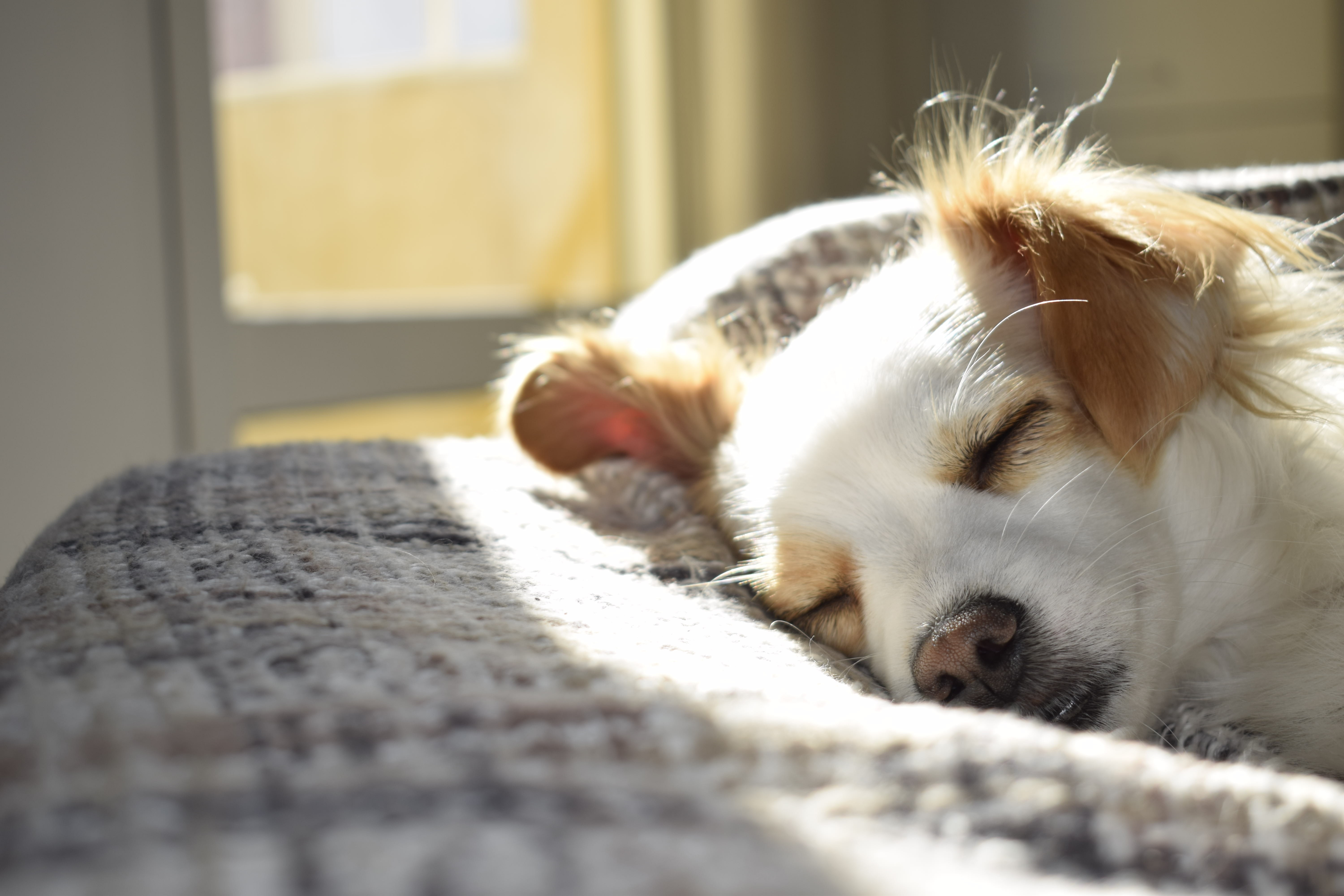 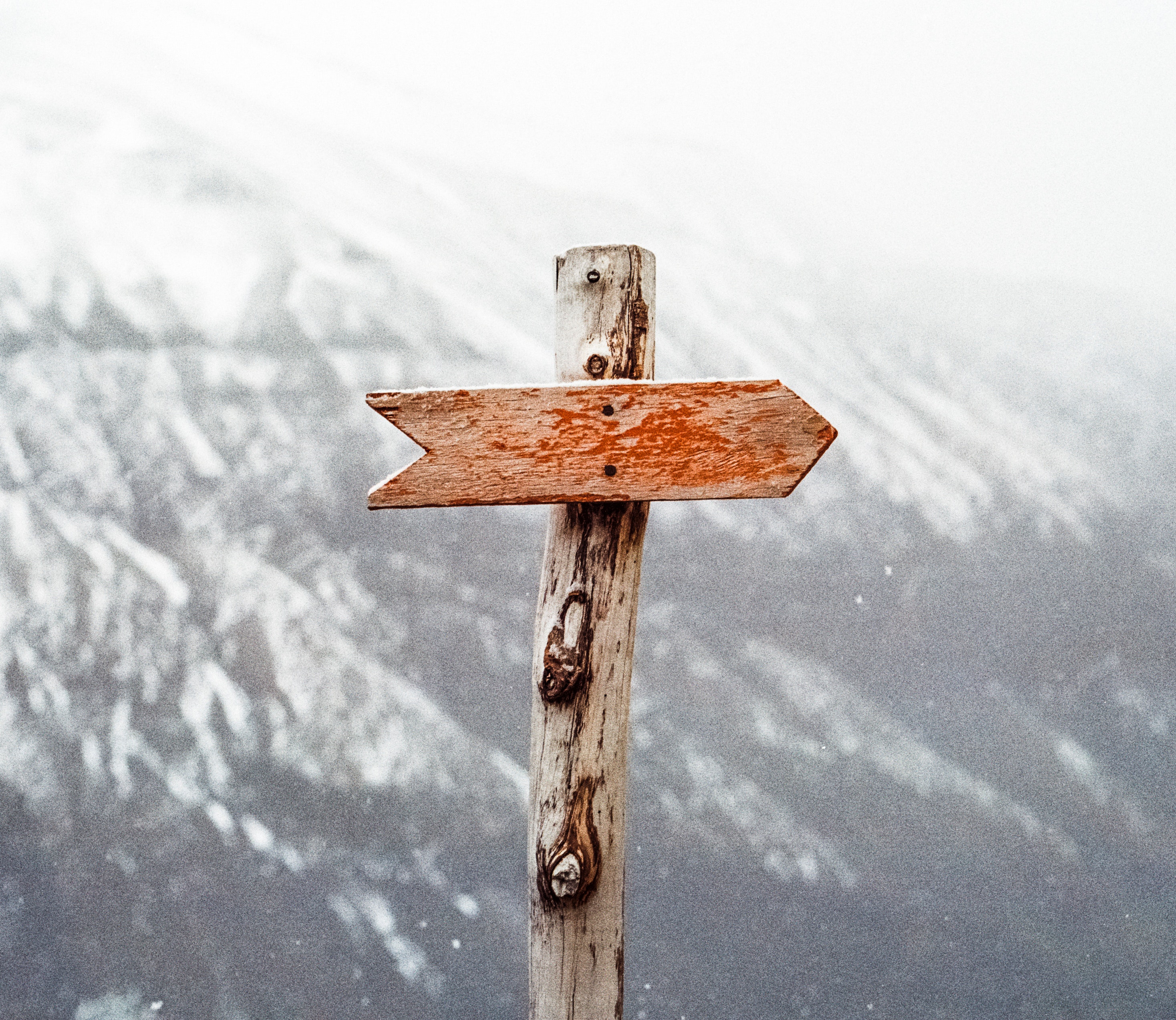 Integration:Experience and faith intersect harmoniously
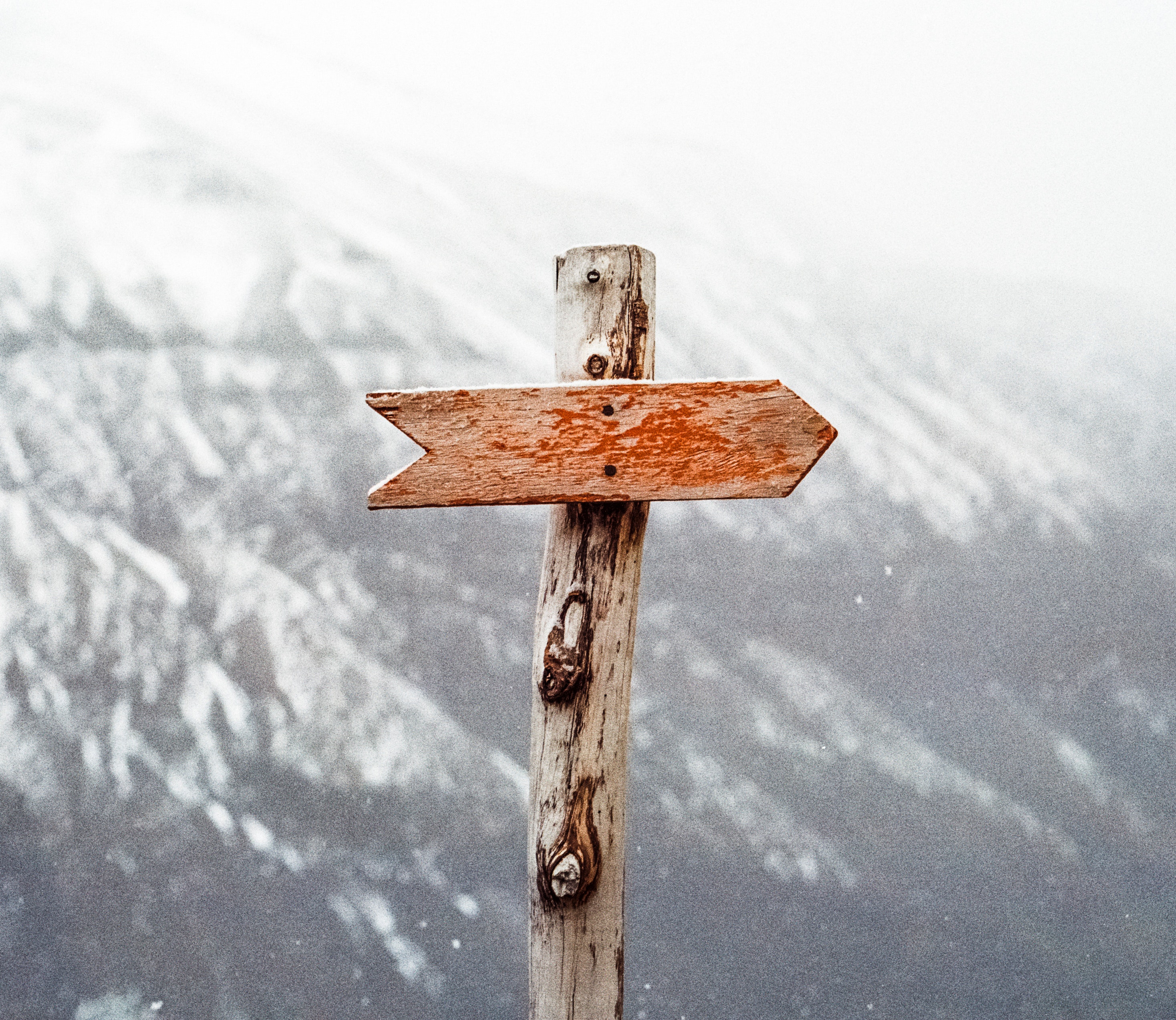 The gift of reorientation
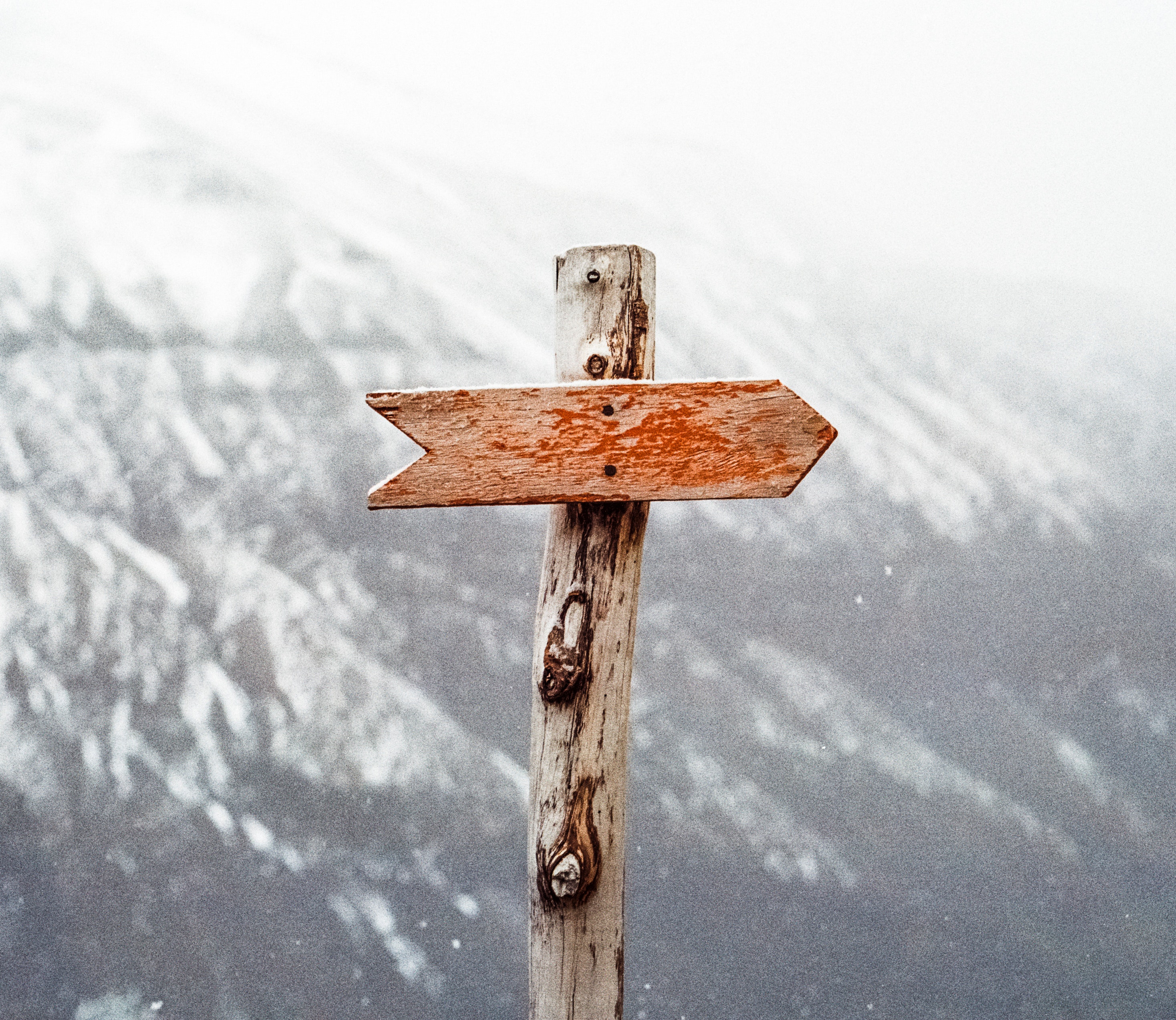 What are your priorities?
What are your priorities in regards to your time? 











Who are you in relation to your values?










Photo by Karolina Grabowska from Pexels
Reflection:

Who is God?











Why does that matter in the context of limits?
Reflection:

What are you capable of?







What limits do you need to put in place?
“We lead more out of who we are than out of what we do, strategic or otherwise. If we fail to recognize that who we are on the inside informs every aspect of our leadership, we will do damage to ourselves and to those we lead.”― Peter Scazzero, The Emotionally Healthy Leader: How Transforming Your Inner Life Will Deeply Transform Your Church, Team, and the World
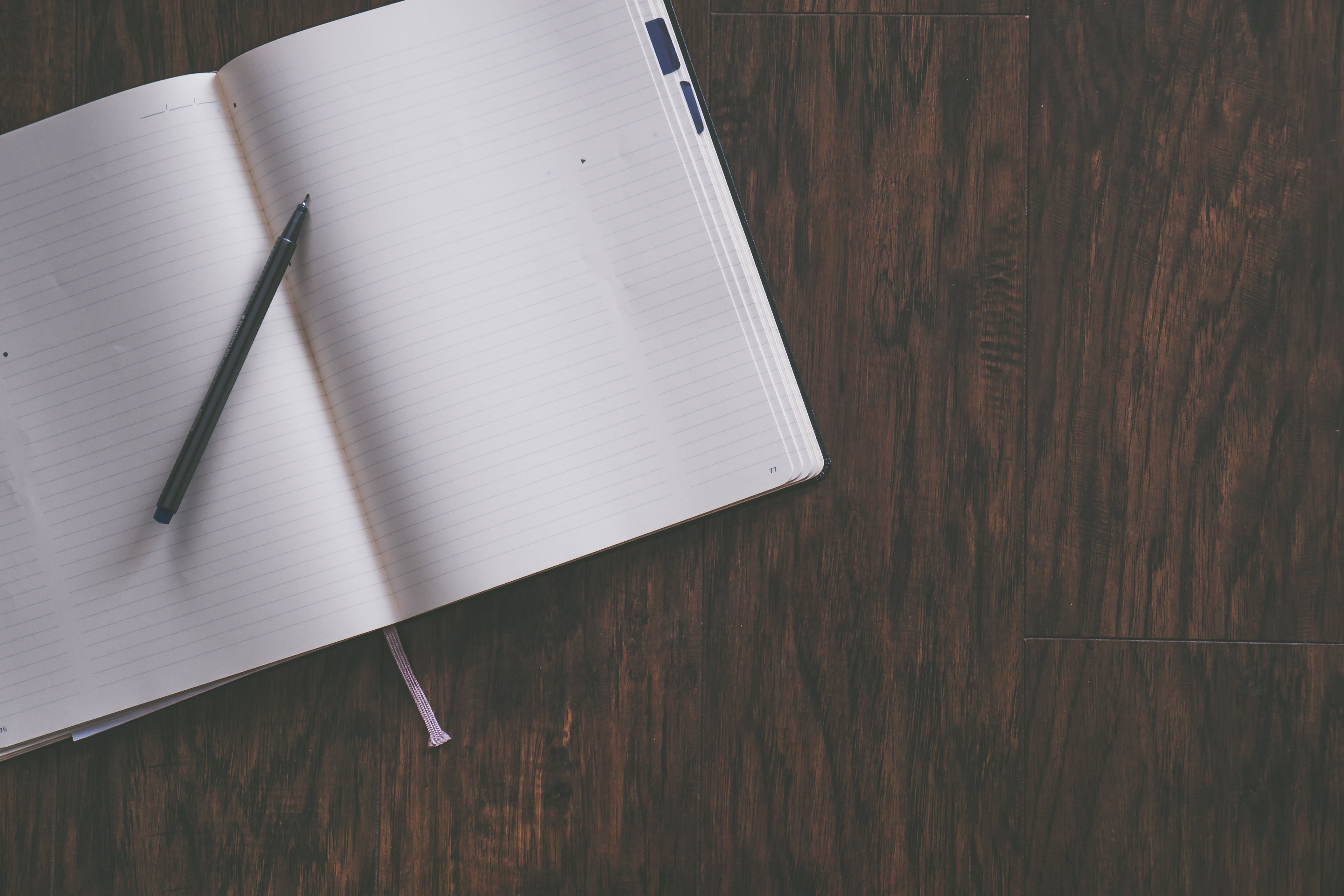 Photo by Brett Jordan: https://www.pexels.com/photo/a-do-the-good-thing-quote-on-scrabble-tiles-10160721/
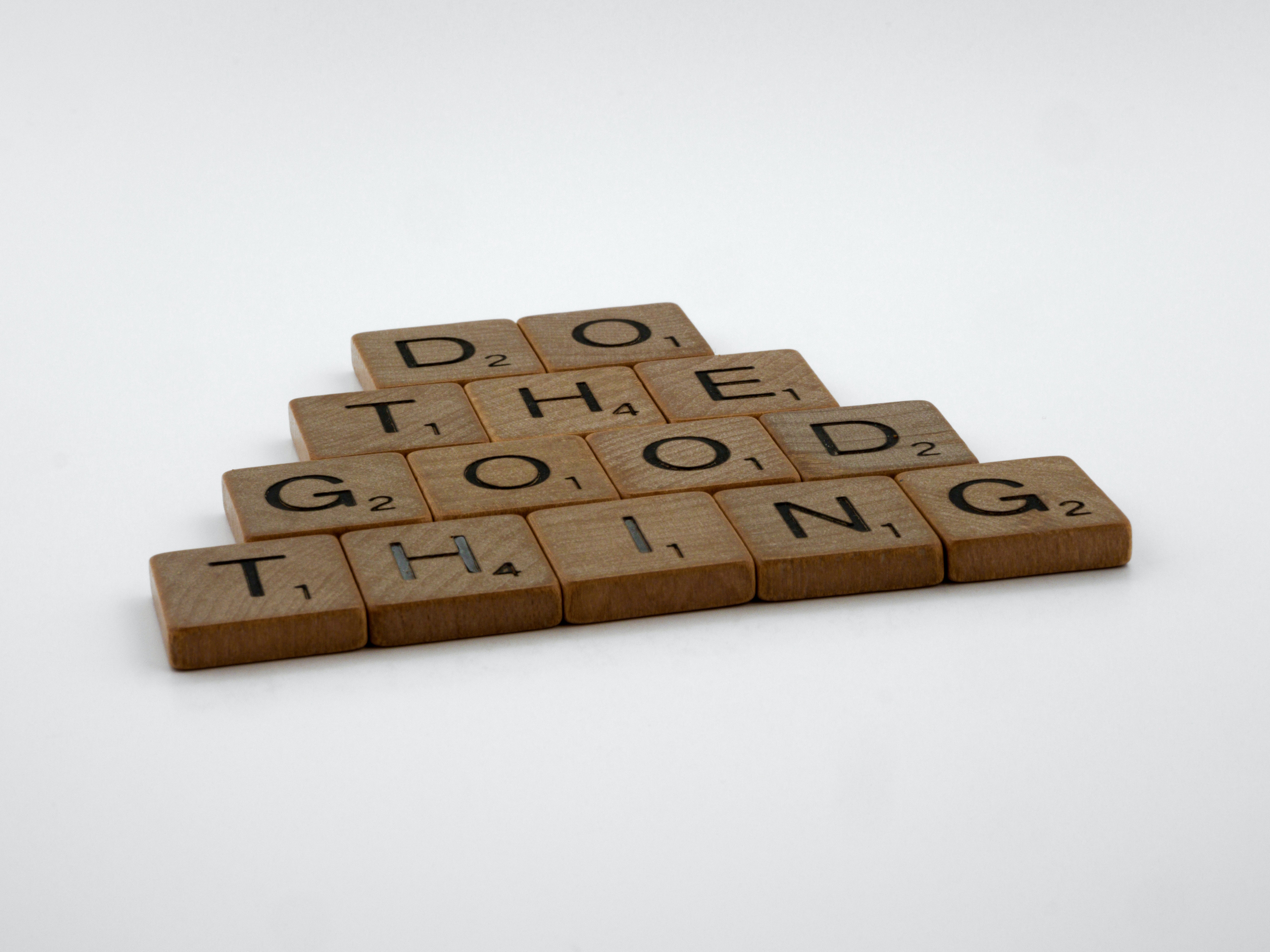